Informe del Primer Trimestre Año 2020PQRSD
Contenido
Introducción
Quejas y reclamos
01.
09.
Tipologías de quejas y reclamos
02.
Solicitudes recibidas por canal de atención
10.
03.
Resumen de solicitudes por mes
Recomendaciones del ciudadano
11.
Comparativo períodos anteriores
04.
05.
Algo de nuestros exámenes
Clasificación de solicitudes por examen
06.
Tiempos de respuesta al ciudadano
07.
Indicador de satisfacción
08.
Introducción
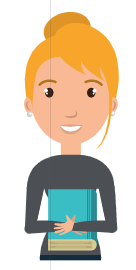 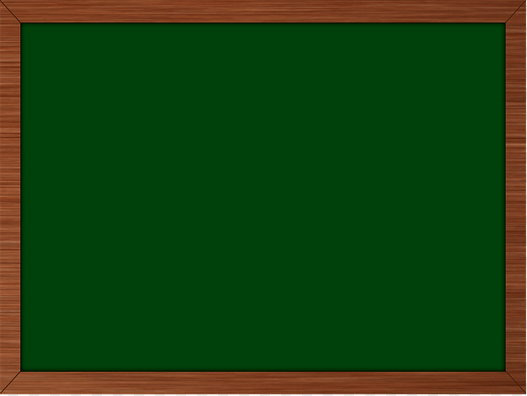 El siguiente informe contiene un resumen de las solicitudes hechas por los ciudadanos y grupos de interés ante el Icfes en el primer trimestre del año 2020. Esta información describe la gestión realizada en cada uno de los canales de atención dispuestos por la Entida, a través de  cifras, indicadores de satisfacción del servicio prestado y tratamiento de las quejas y reclamos.
Algo de nuestros exámenes
Validación del Bachillerato
Pre Saber
Saber Pro
Saber 11
Evalúa y proporciona un reporte del grado de desarrollo de habilidades y conocimientos generales de estudiantes de programas de formación universitaria profesional.
Es una evaluación que tiene como propósito familiarizar a los estudiantes con la estructura y las condiciones de aplicación del examen Saber 11.
Comprueba el grado de desarrollo de las competencias de los estudiantes que están por finalizar el grado 11°.
Es una evaluación dirigida para aquellas personas que no terminaron su ciclo de educación formal en alguna Institución Educativa.
Algo de nuestros exámenes
Avancemos 4°, 6° y 8°
Saber Pro en el Exterior
Saber 3°, 5° y 9°
Saber T y T
Evalúa y proporciona un reporte del grado de desarrollo de habilidades y conocimiento generales de estudiantes de programas de formación universitaria profesional, para ciudadanos que estén fuera del país.
Evalúa y proporciona un reporte del grado de desarrollo de habilidades y conocimientos generales de estudiantes de programas de formación técnica profesional y tecnológica.
Tiene como objetivo ofrecer a los rectores y docentes una alternativa de evaluación formativa para tener una visión más amplia de la evaluación al servicio de la calidad de la educación. Es gratuita, y de aplicación en línea.
Evalúa a una muestra representativa de instituciones con estudiantes de grado tercero, quinto y noveno.
Solicitudes recibidas por canal de atención
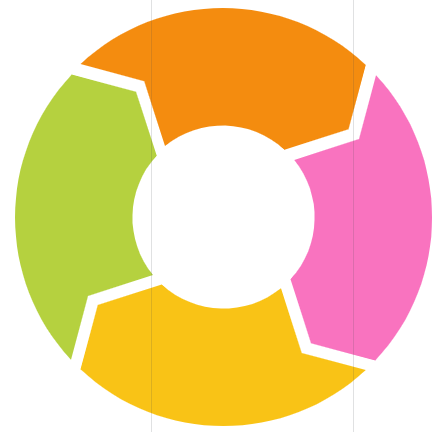 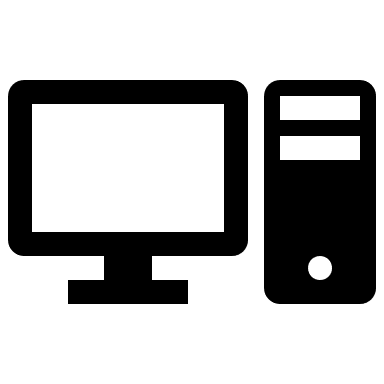 Electrónico
100.413
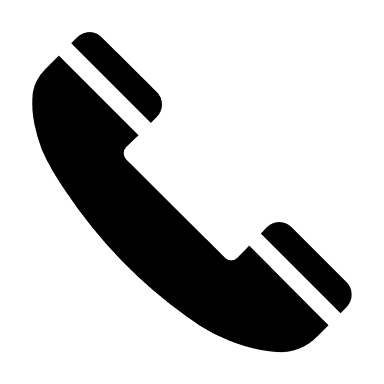 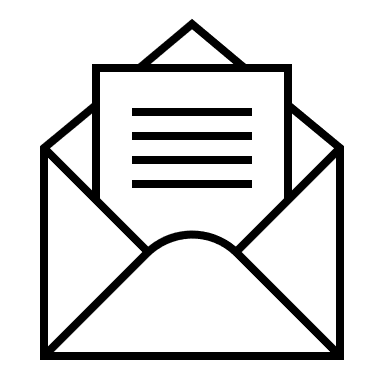 Total
330.358
Telefónico
201.080
Comunicaciones Escritas
26.620
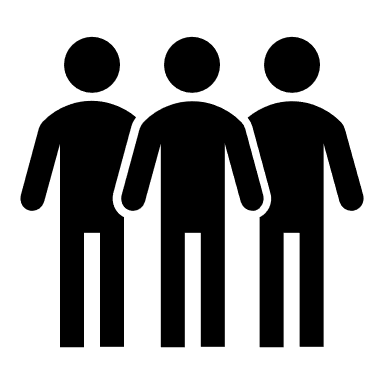 Personalizado
2.245
Resumen de solicitudes por mes
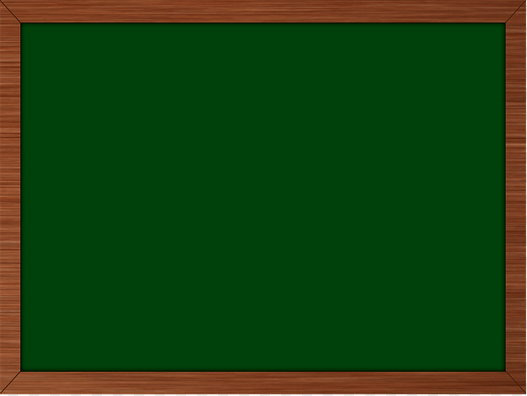 En el mes de marzo se evidencia un incremento de solicitudes, allí se destacan las siguientes situaciones:
Consultas sobre la aplicación del examen Saber 11, aplazada por la emergencia nacional conocida (Covid - 19). 
Consultas referentes a la inscripción del Examen Saber T  y T del primer semestre del año.
Comparativo años anteriores
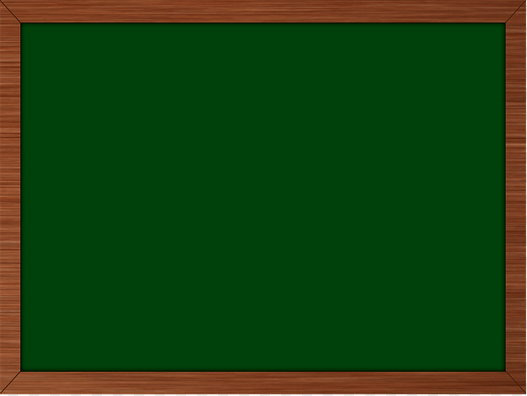 Para este primer trimestre hubo un crecimiento del 22% comparado con el año 2019. El canal con mayor variación es el electrónico, el cual recibió cerca de 70.000 solicitudes más que el año anterior. La principal causa de este aumento se debe al lanzamiento del canal del ChatBot Pregúntale a Felipe, y gran acogida por parte de la ciudadanía.
Clasificación de solicitudes por examen
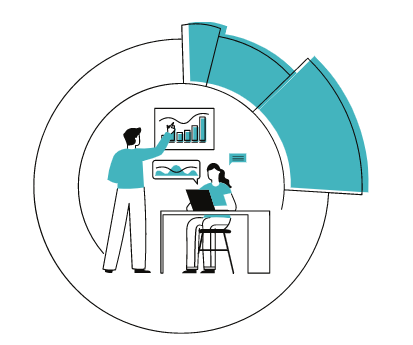 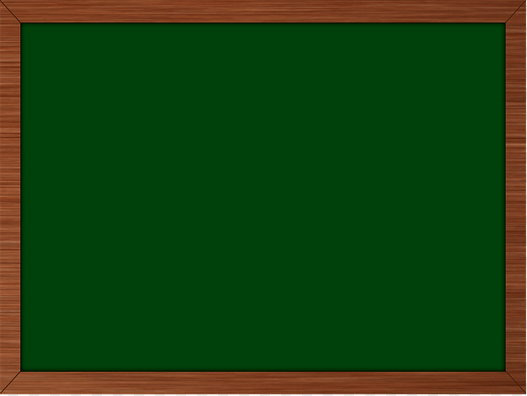 La consulta más representativa en el Examen Saber 11 es la consulta de resultados y para Saber T y T es el proceso inscripción y pago.
Proyectos Especiales
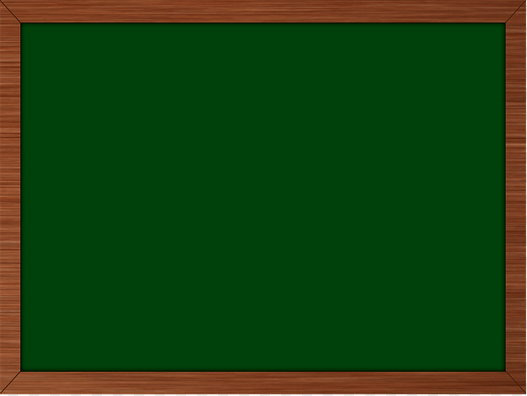 El Icfes ejecuta proyectos especiales en convenio con otras instituciones, para este primer trimestre se recibieron PQRSD de los proyectos: Concurso de ascenso para Mayores y Patrulleros de la Policía Nacional y Evaluación de Carácter Docente Formativa (ECDF).
Tiempos de respuesta al ciudadano
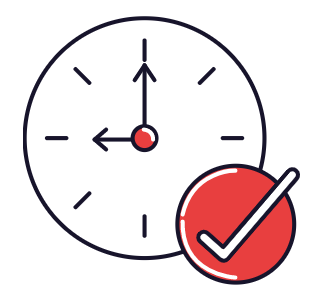 Cerca del 64% de las solicitudes clasificadas como otras, son atendidas por nuestro ChatBot.
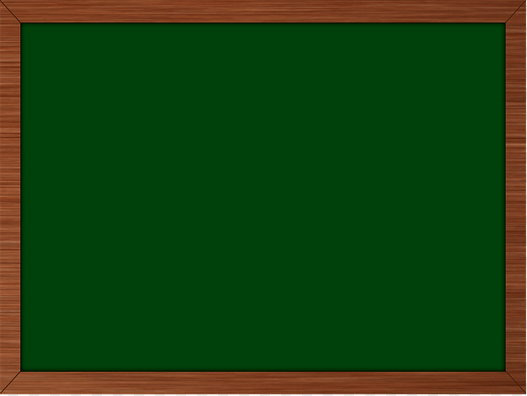 La Entidad ha logrado mantener un tiempo de respuesta optimo para cada uno de los tipos de trámite, sin embargo, la Entidad  se encuentra trabajando en estrategias que mejoren y mantengan los tiempos de respuesta a solicitudes de la ciudadanía.
Indicador de satisfacción
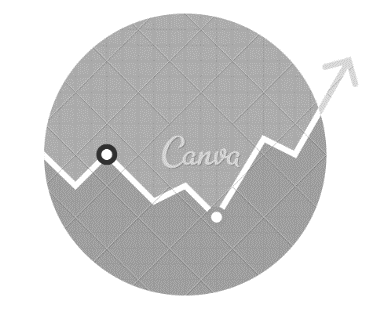 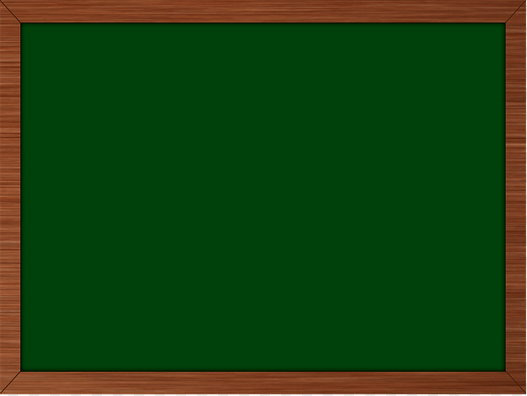 Adicional al indicador mostrado, la Entidad recopilo aquellas inconformidades más relevantes que nos comunica el ciudadano a través de las encuestas, la más importante o reflejada por la ciudadanía es: la disponibilidad de las herramientas o aplicaciones, generando demora en los tiempos de respuesta, ante esto, ya se vienen adelantando actividades que mejoren las plataformas, dando un ahorro de tiempo en los trámites que el ciudadano requiere.
Quejas y reclamos
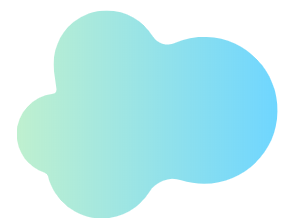 6.846 
quejas y reclamos
Cerca del 64% de las solicitudes clasificadas como otras, son atendidas por nuestro ChatBot.
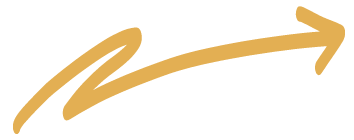 Tipologías de Quejas y Reclamos
“Error en Registro PRISMA.”
Causas
Acciones
Las incidencias en el aplicativo Prisma, en cuanto a lentitud, error en el momento de hacer la inscripción, el no cargue de la página y error en los agrupadores, representó un desborde inesperado en las reclamaciones e inconformismo por parte de los ciudadanos durante la etapa de soporte a registro de las pruebas Saber TyT del mes de marzo.
A partir del análisis de la peticiones se generó una estrategia la cual a través de un formulario los ciudadanos realizaban las inscripciones a las pruebas. De igual forma, se realizó un acompañamiento, informándole las fechas de inscripción, pasos a seguir  y el nuevo mecanismo para realizarlo.
Tipologías de Quejas y Reclamos
“No registra el pago PSE”
Causas
Acciones
Se reportaron las incidencias a las áreas  correspondientes, para lo cual la Entidad habilitó diferentes medios de pago tales como: Banco Davivienda, Pago en Línea (PSE), Nequi y/o Daviplata. Asimismo, se solucionó una falla en la configuración de la herramienta que estabilizó el proceso.
Esta tipología describe la inconformidad de los ciudadanos al momento de realizar el pago de su examen mediante la plataforma PSE, debido a que al finalizar la transacción  generaba un error que no permitía que el proceso fuera exitoso.
Recomendaciones de los Ciudadanos
Buenas tardes debido a la situación que esta enfrentando el país con el COVID-19, la fechas de pago para las pruebas TyT deberían ser aplazadas, ya que hay muchos inconvenientes para realizar el pago oportuno, creo que es lo más conveniente para todos.

Buenas Tardes. De la manera más cordial, sugiero adicionar la opción: corregir nombres, apellidos  número de documento, en la casilla ACCIONES, (de la Prueba AVANCEMOS 4°,6°,8°) para no tener que acudir a PQRS en el momento que hayan varias correcciones, facilitándonos así el proceso de inscripción. Gracias por su atención.

Esta página es terrible y no le dan solución espero me ayuden para poder finalizar mi inscripción muchas gracias.